Layered Ribbon Pyramid – Slide Template
01 - Lorem ipsum dolor
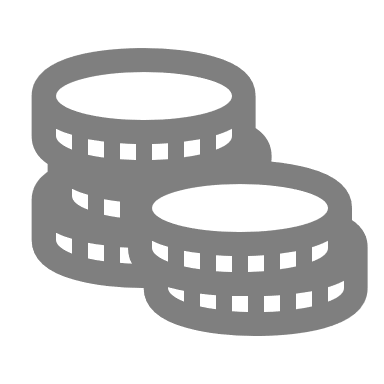 02 - Lorem ipsum dolor
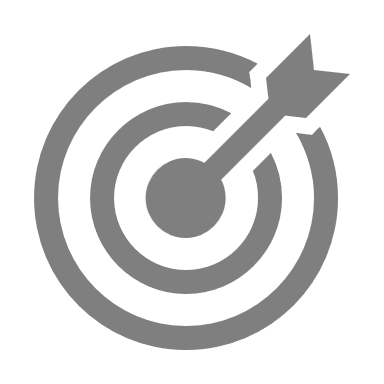 03 - Lorem ipsum dolor
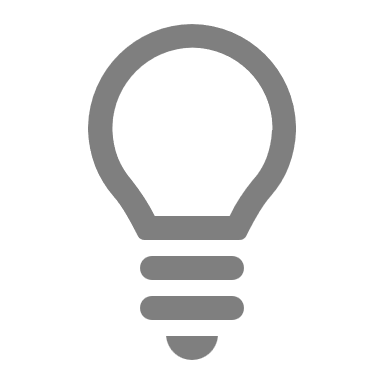 04 - Lorem ipsum dolor
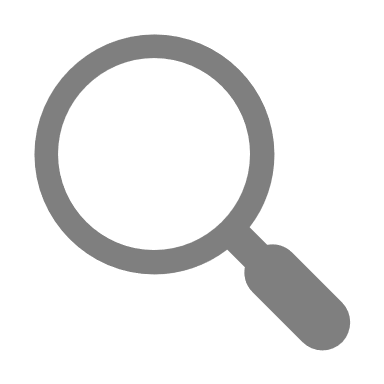 05 - Lorem ipsum dolor
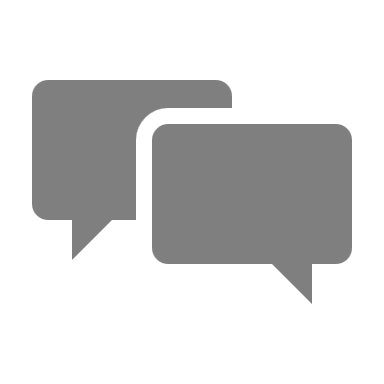 06 - Lorem ipsum dolor
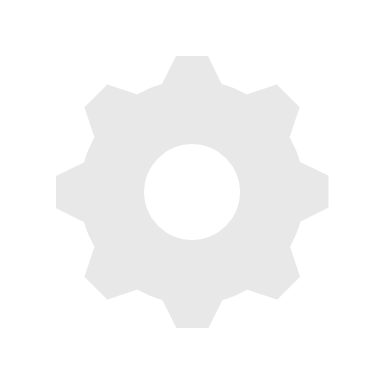 [Speaker Notes: © Copyright PresentationGO.com – The free PowerPoint and Google Slides template library]
Layered Ribbon Pyramid – Slide Template
01 - Lorem ipsum dolor
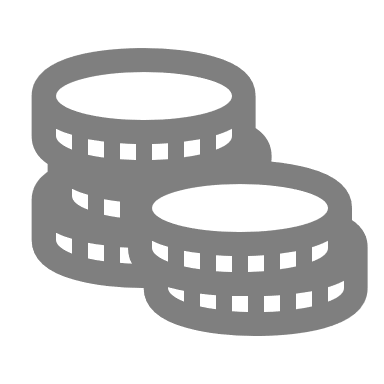 02 - Lorem ipsum dolor
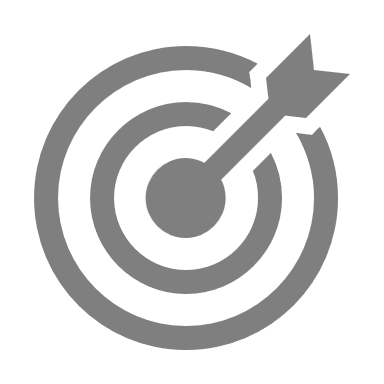 03 - Lorem ipsum dolor
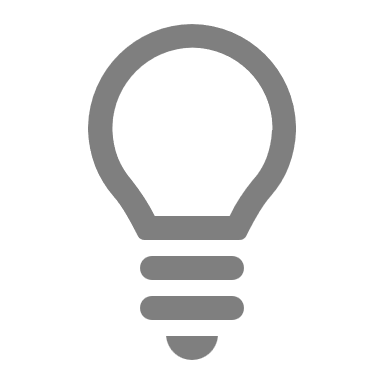 04 - Lorem ipsum dolor
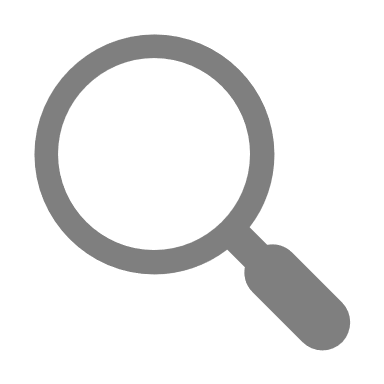 05 - Lorem ipsum dolor
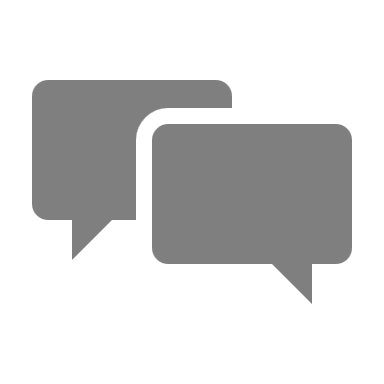 06 - Lorem ipsum dolor
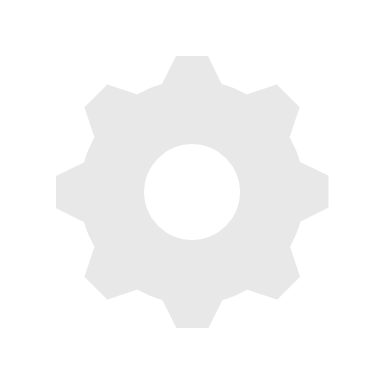 [Speaker Notes: © Copyright PresentationGO.com – The free PowerPoint and Google Slides template library]
Layered Ribbon Pyramid – Slide Template
01 - Lorem ipsum dolor
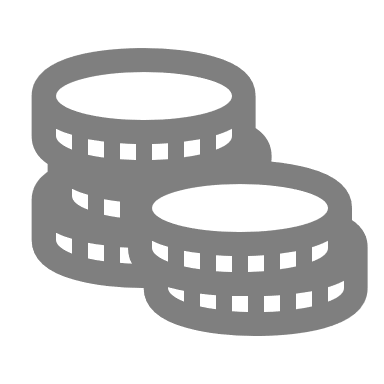 02 - Lorem ipsum dolor
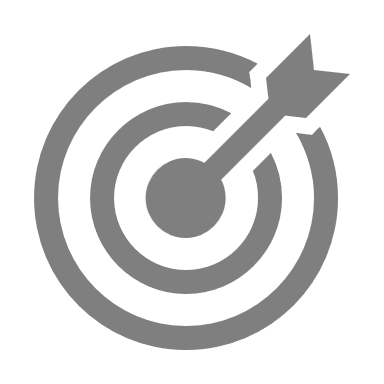 03 - Lorem ipsum dolor
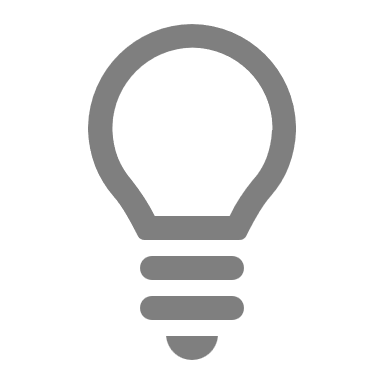 04 - Lorem ipsum dolor
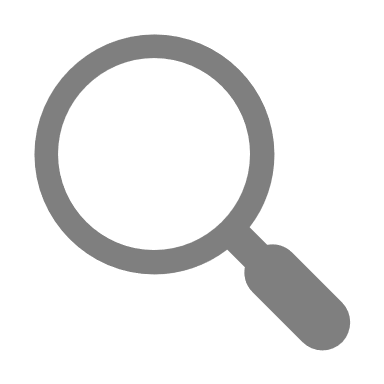 05 - Lorem ipsum dolor
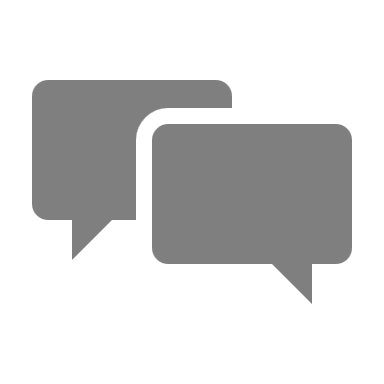 06 - Lorem ipsum dolor
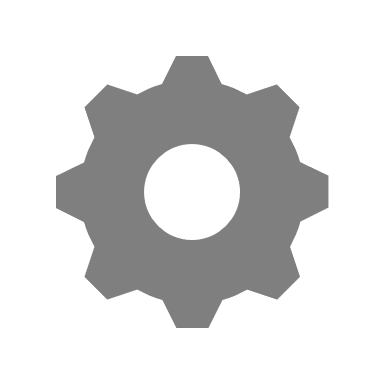 [Speaker Notes: © Copyright PresentationGO.com – The free PowerPoint and Google Slides template library]
[Speaker Notes: © Copyright PresentationGO.com – The free PowerPoint and Google Slides template library]